Kansas Leads the World in the Success of Each Student.
Dr. Randy Watson, Kansas Commissioner of Education
A NEW Vision for Kansas ...
Kansas leads the world in the success of each student
KANSAS STATE DEPARTMENT OF EDUCATION | www.ksde.org
What creates demand?
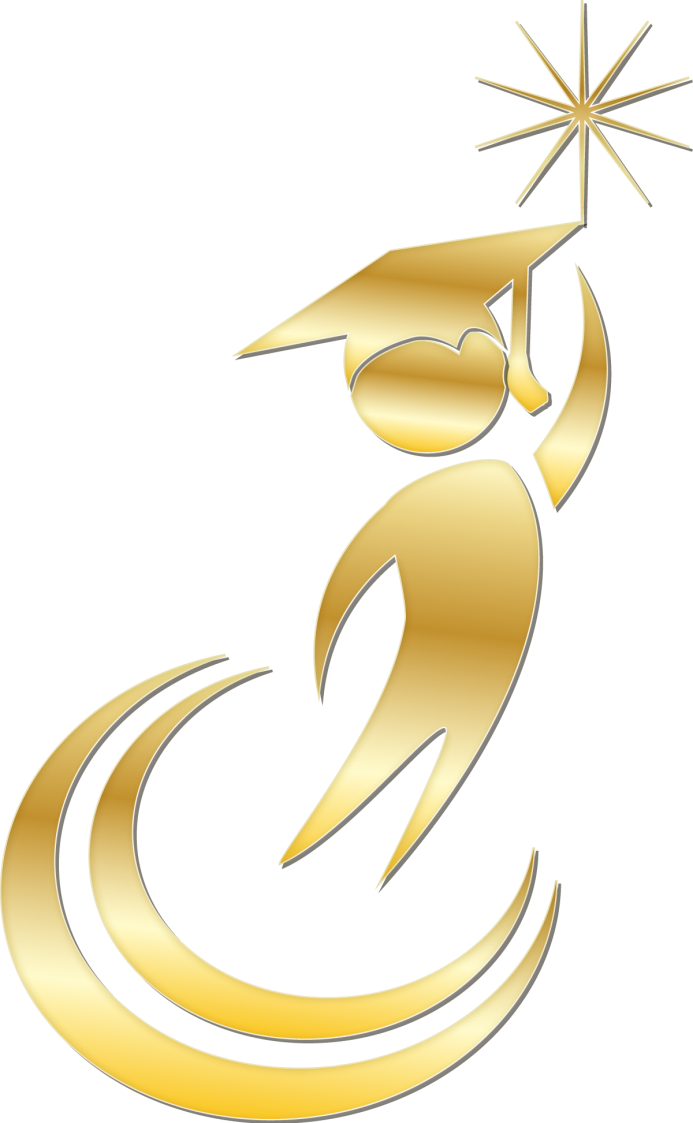 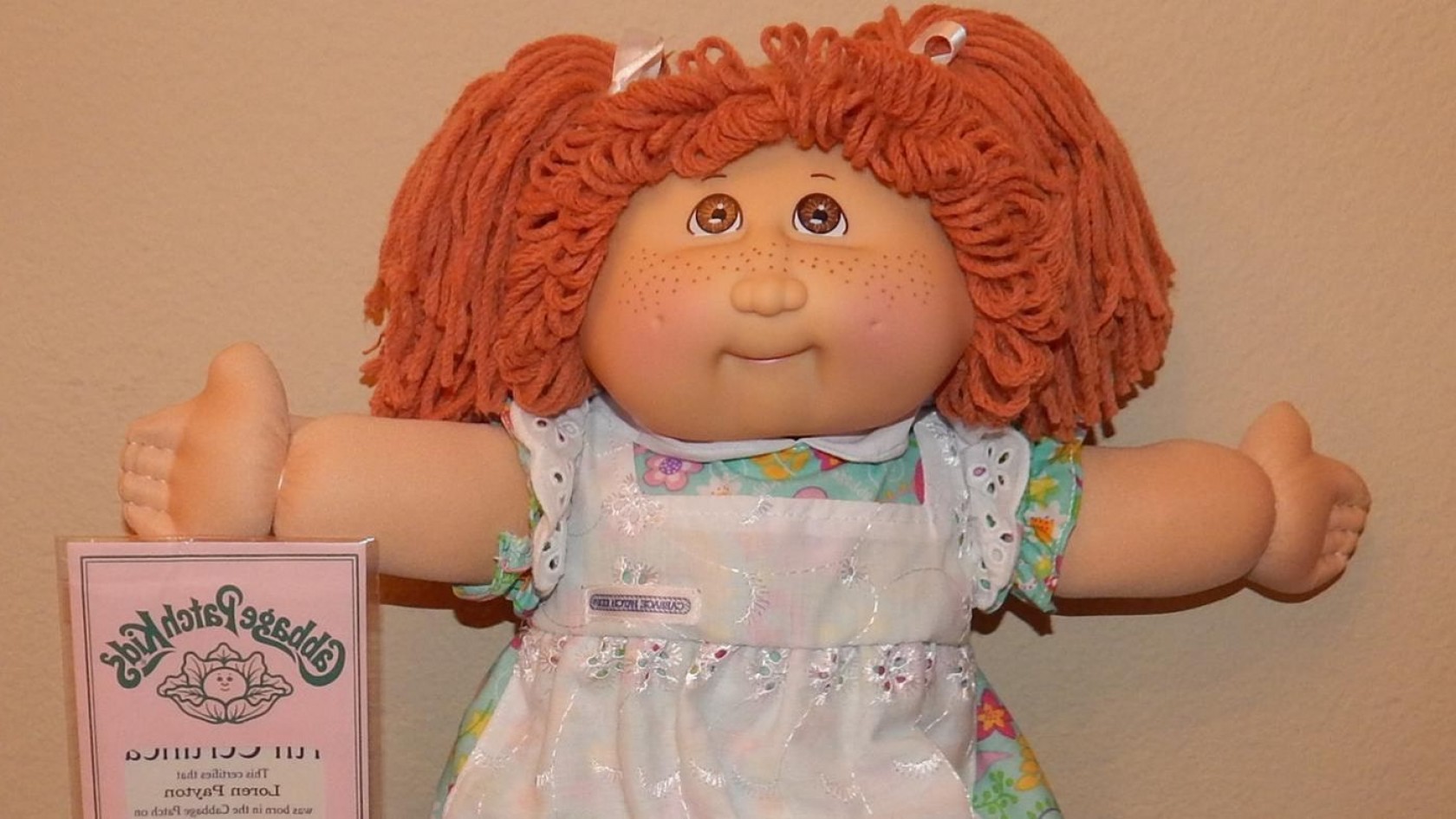 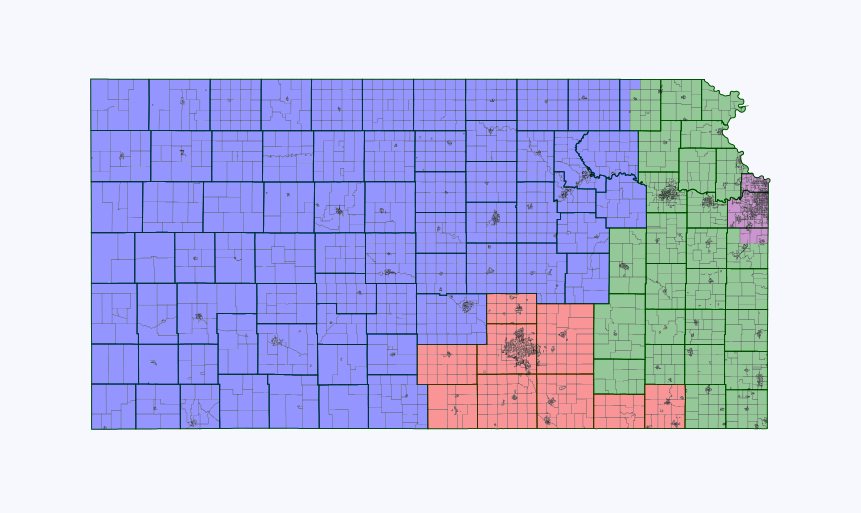 91%
17%
31%
28%
31%
Health Care
Teaching
IT – Software developers
Business - Sales, managers, accountants
Energy - Lineman
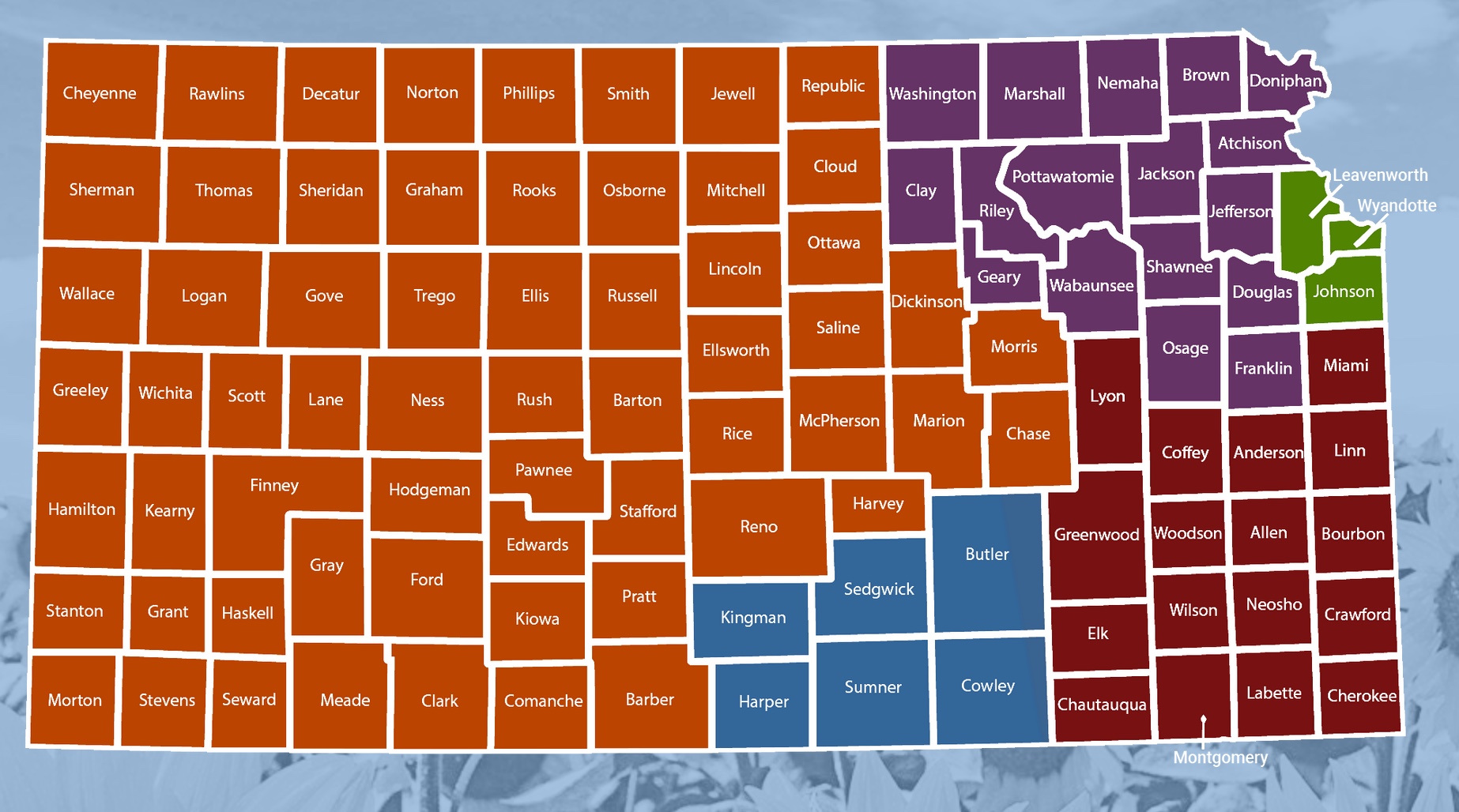 Health Care
Teaching
IT – Software developers
Business - Sales, managers, accountants
Energy - Lineman
Health Care
Engineering
IT – Software developers
Business - Sales, managers, accountants
Truck Drivers
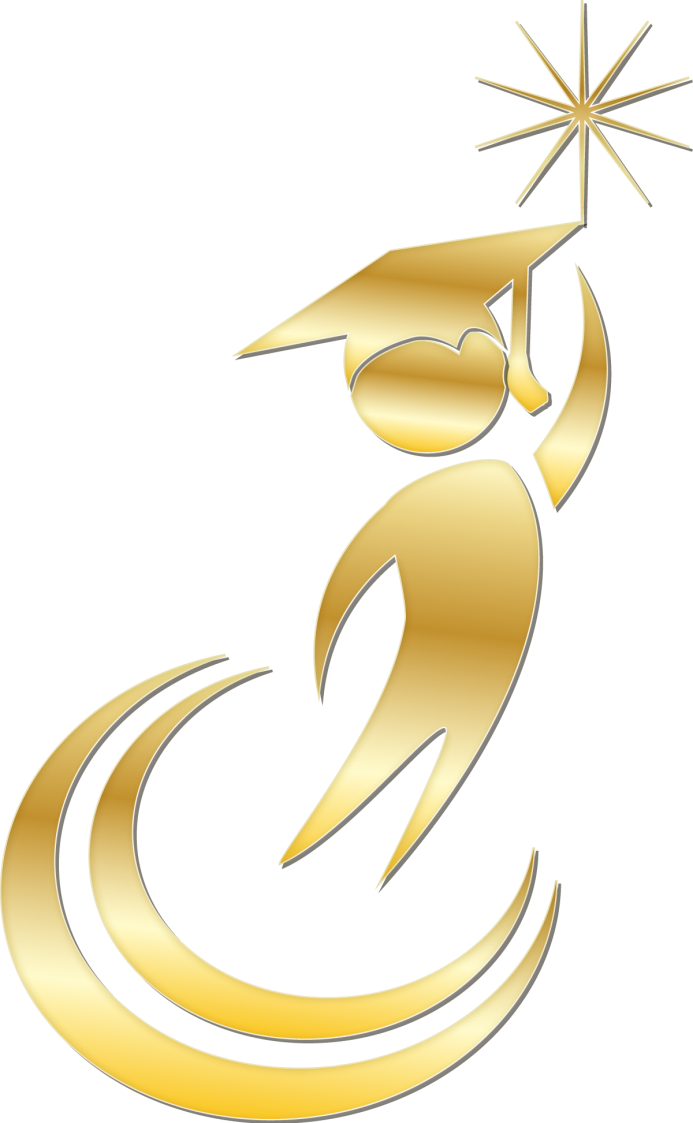 Health Care
Teaching
Ag
Business - Sales, managers, accountants
Machining
Health Care
Teaching
Ag
Business - Sales, managers, accountants
Energy - Lineman
Health Care
Teaching
Engineering
Business - Sales, managers, accountants
Aircraft machining
Health Care
Teaching
Engineering
Business - Sales, managers, accountants
Aircraft machining
Kansans Can Competencies
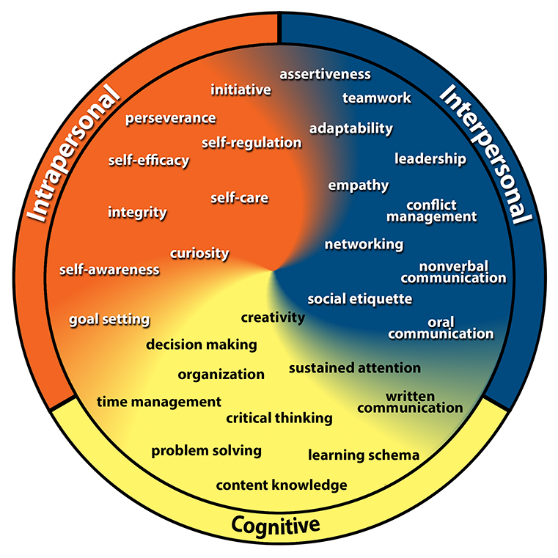 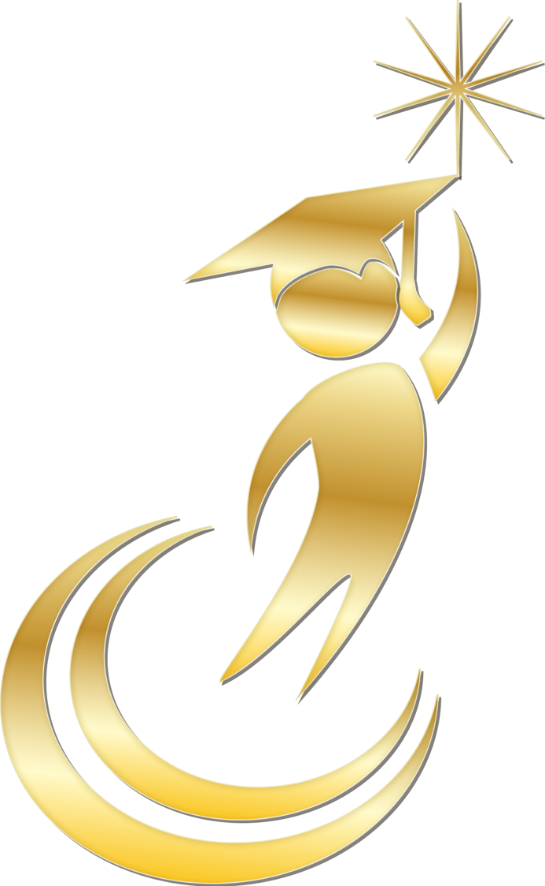 Go to www.menti.com

Type 72 96 00
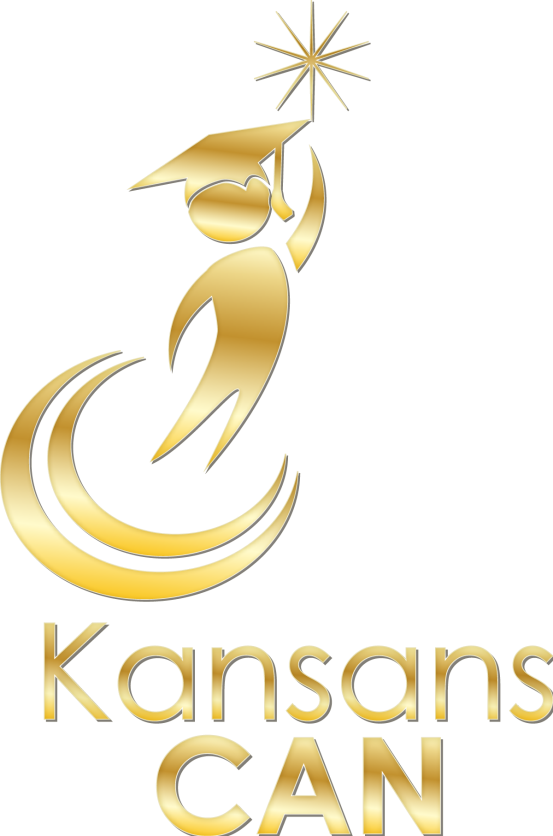 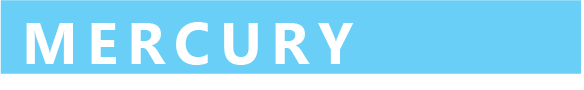 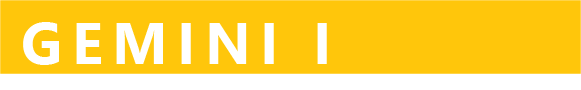 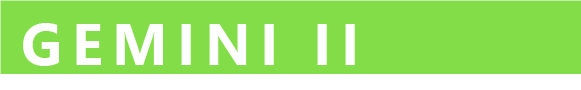 Teacher Shortage
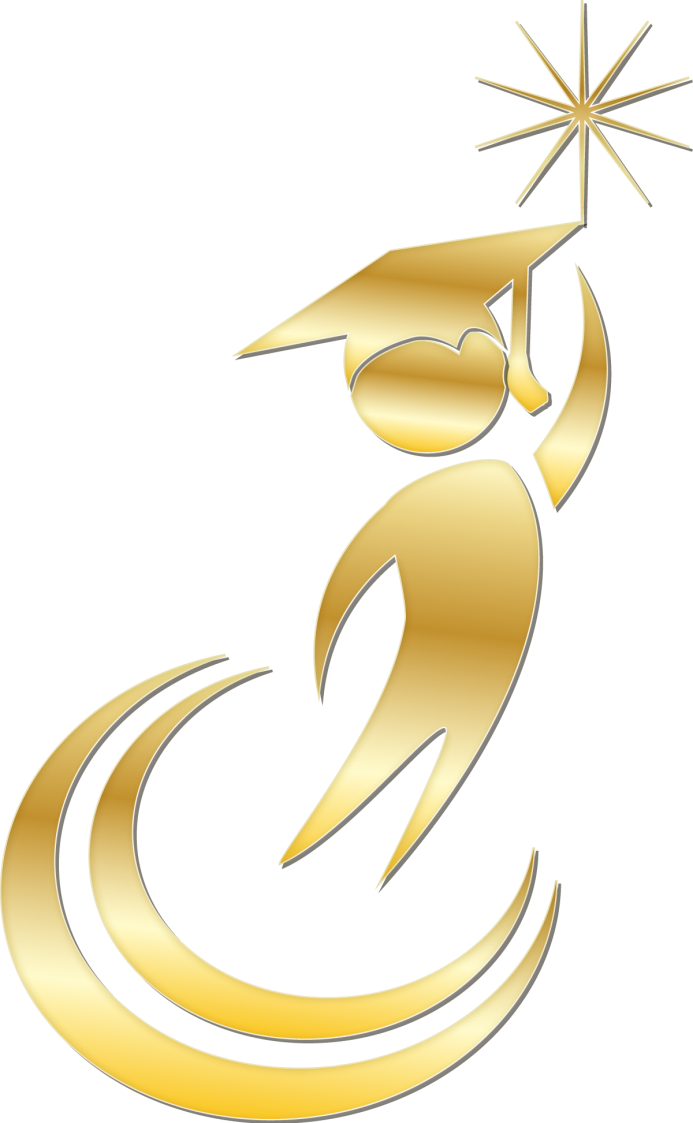 Money 
Increase pathways to be a teacher
Increase recognition of teachers
Expand Redesign Schools - Apollo
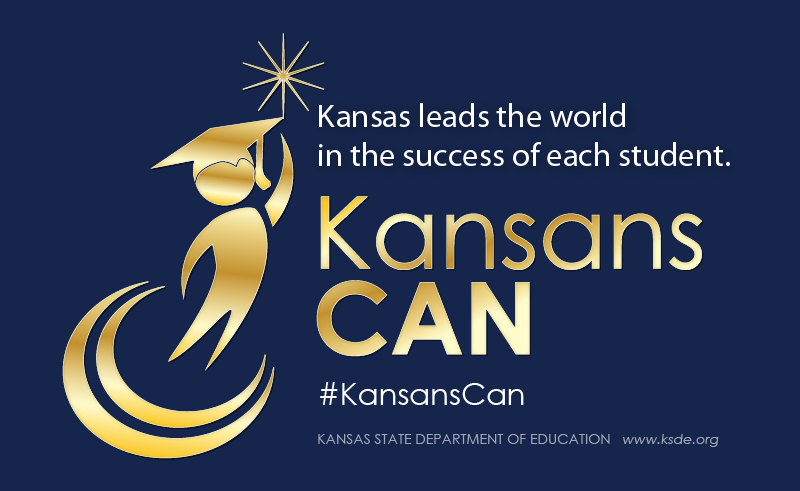 [Speaker Notes: Today’s students are the future workforce and future leaders of Kansas. Kansans Can achieve anything and, together, Kansans Can lead the world in the success of each student.]